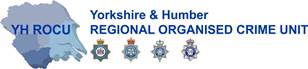 DS Chris Spinks
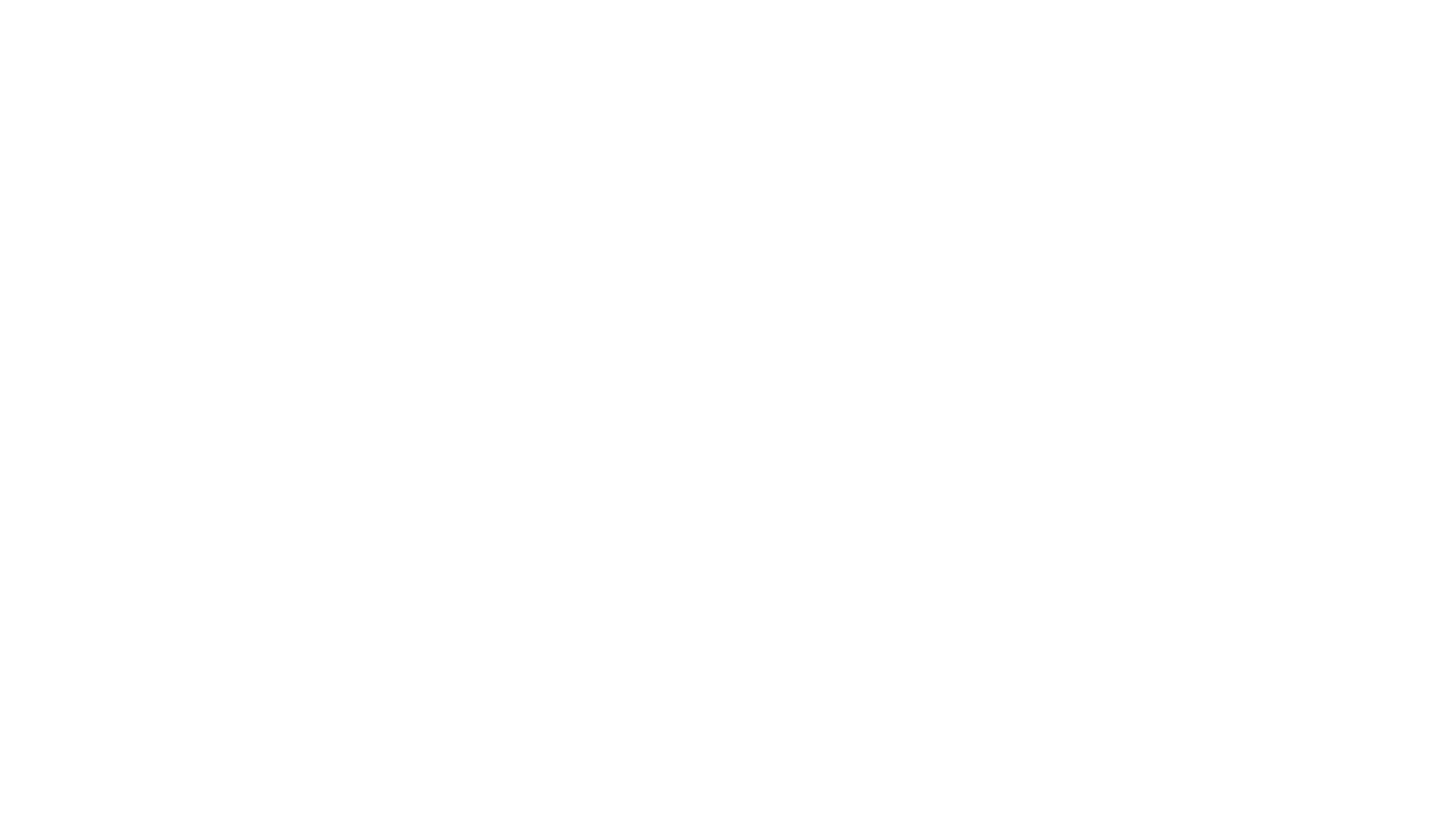 Tech Innovation and Dark Web Operations
And some other stuff too!!
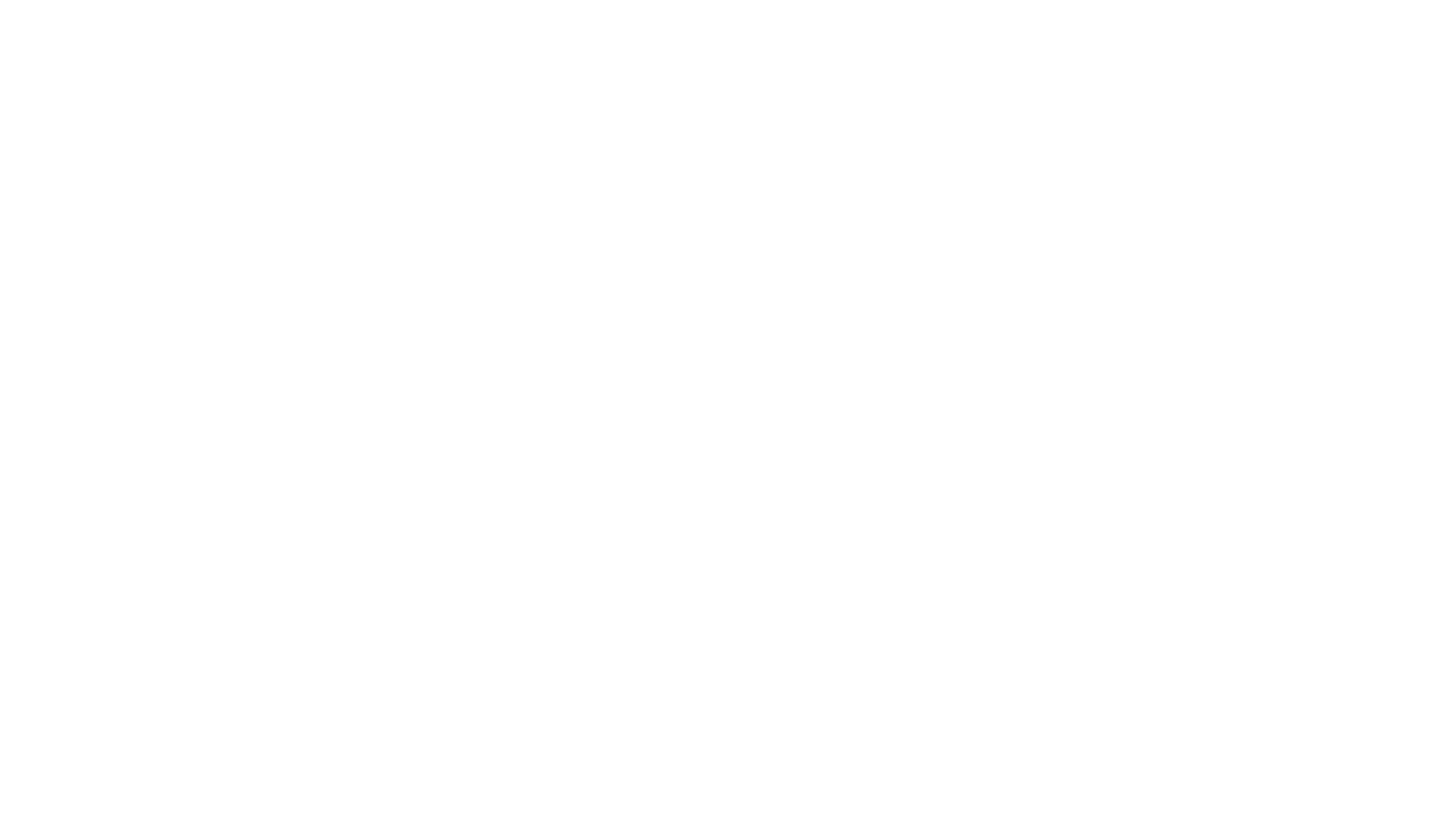 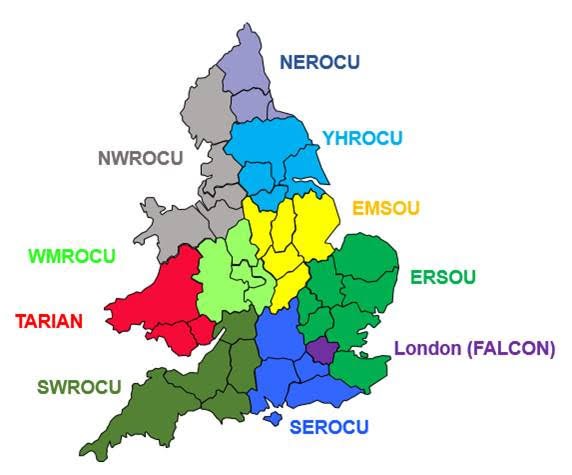 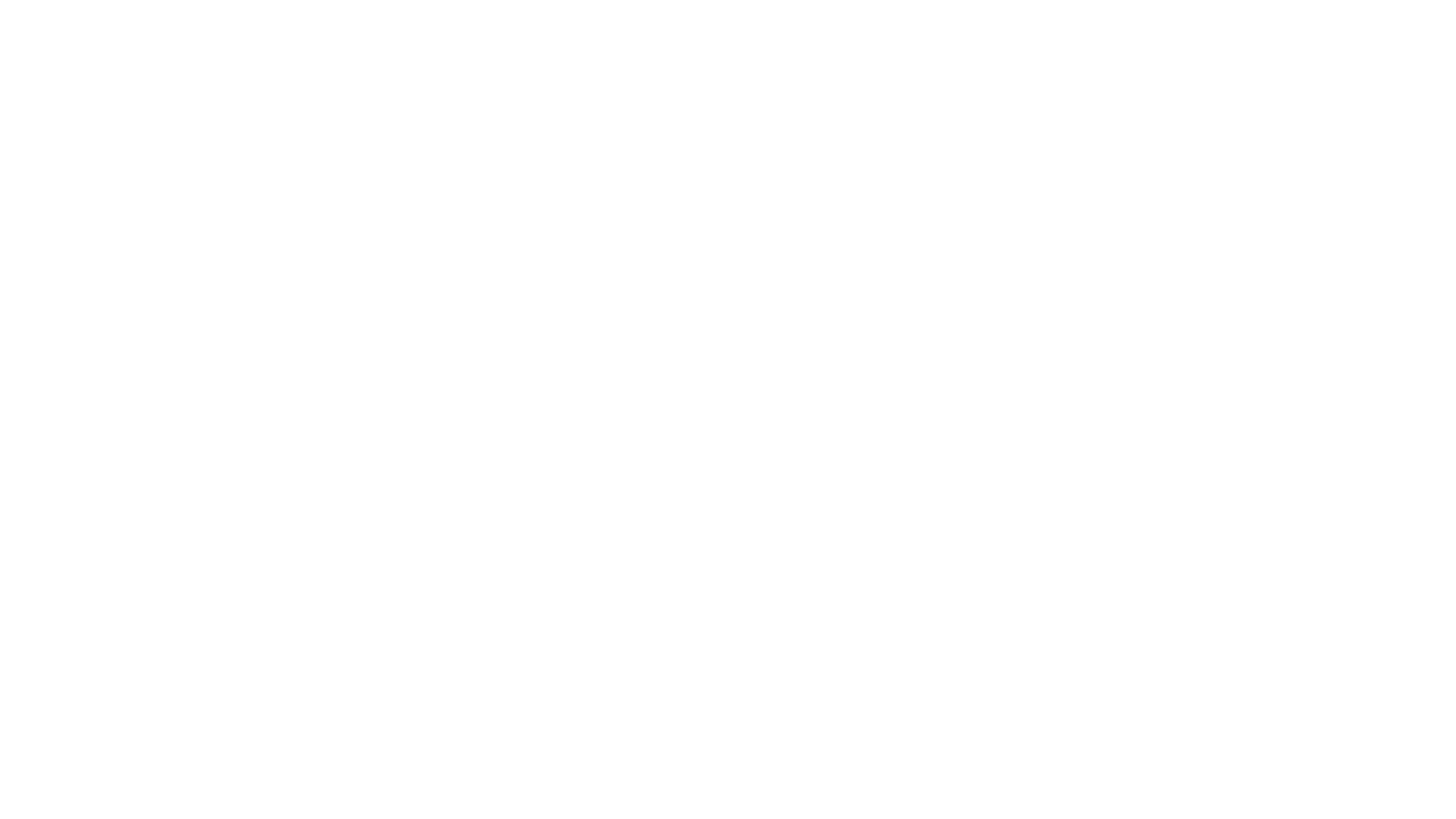 Intern Placement Programme
3 Year programme
Year 1 – Recruitment and placement
Year 2 – Potential for Part Time and finish uni
Year 3 – Employment. 

Apply here! https://westyorkshirepolice.tal.net/vx/lang-en-GB/mobile-0/appcentre-3/brand-3/candidate/so/pm/6/pl/1/opp/1977-RC235-Cyber-Crime-Intern-Placement-Prepare-External/en-GB
YHROCU
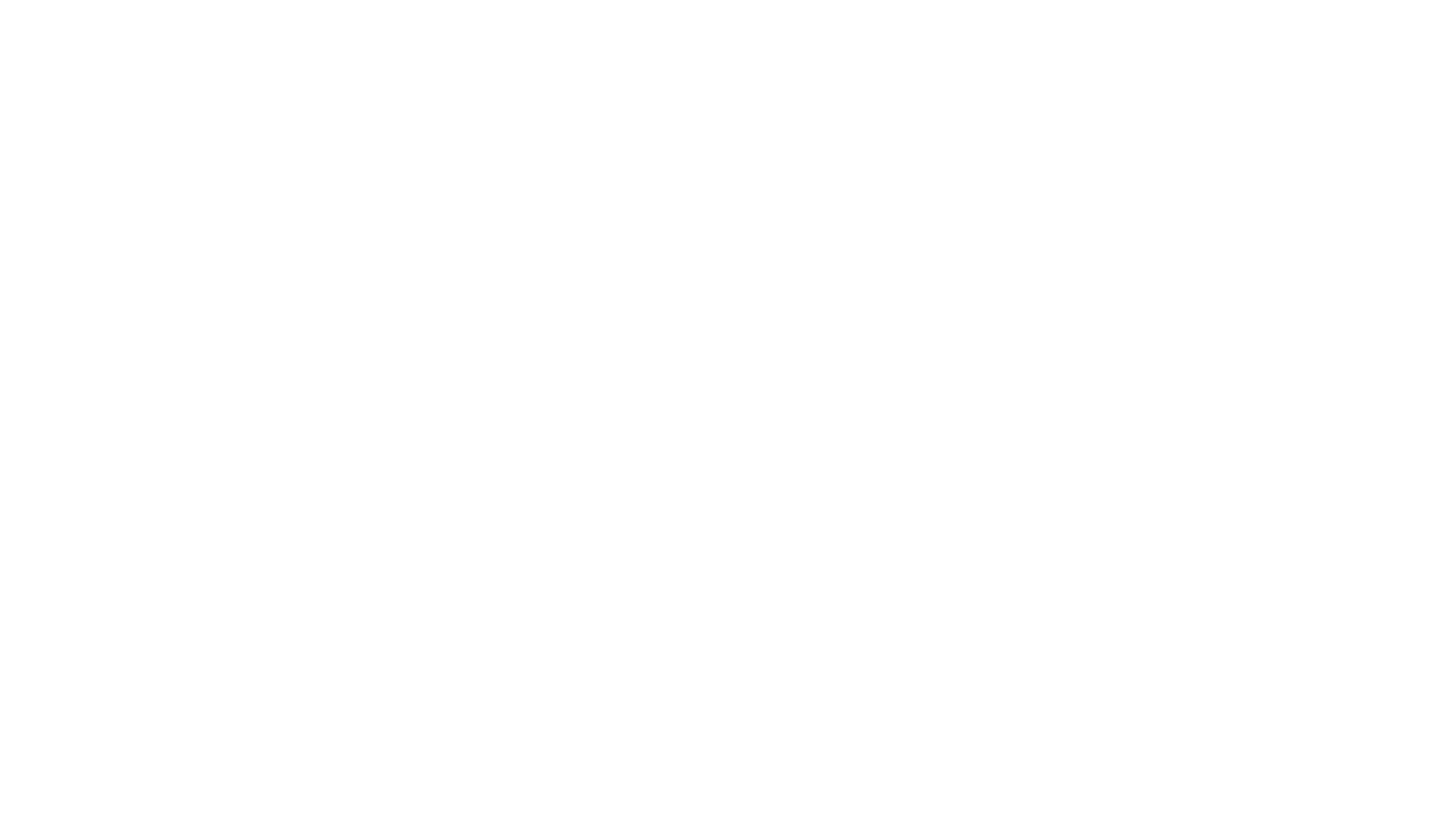 Yorkshire Forces
UK Law Enforcement
NCA
Europol
F.B.I. / H.S.I.
Industry Partners
Business Resilience Centres
Who do we support
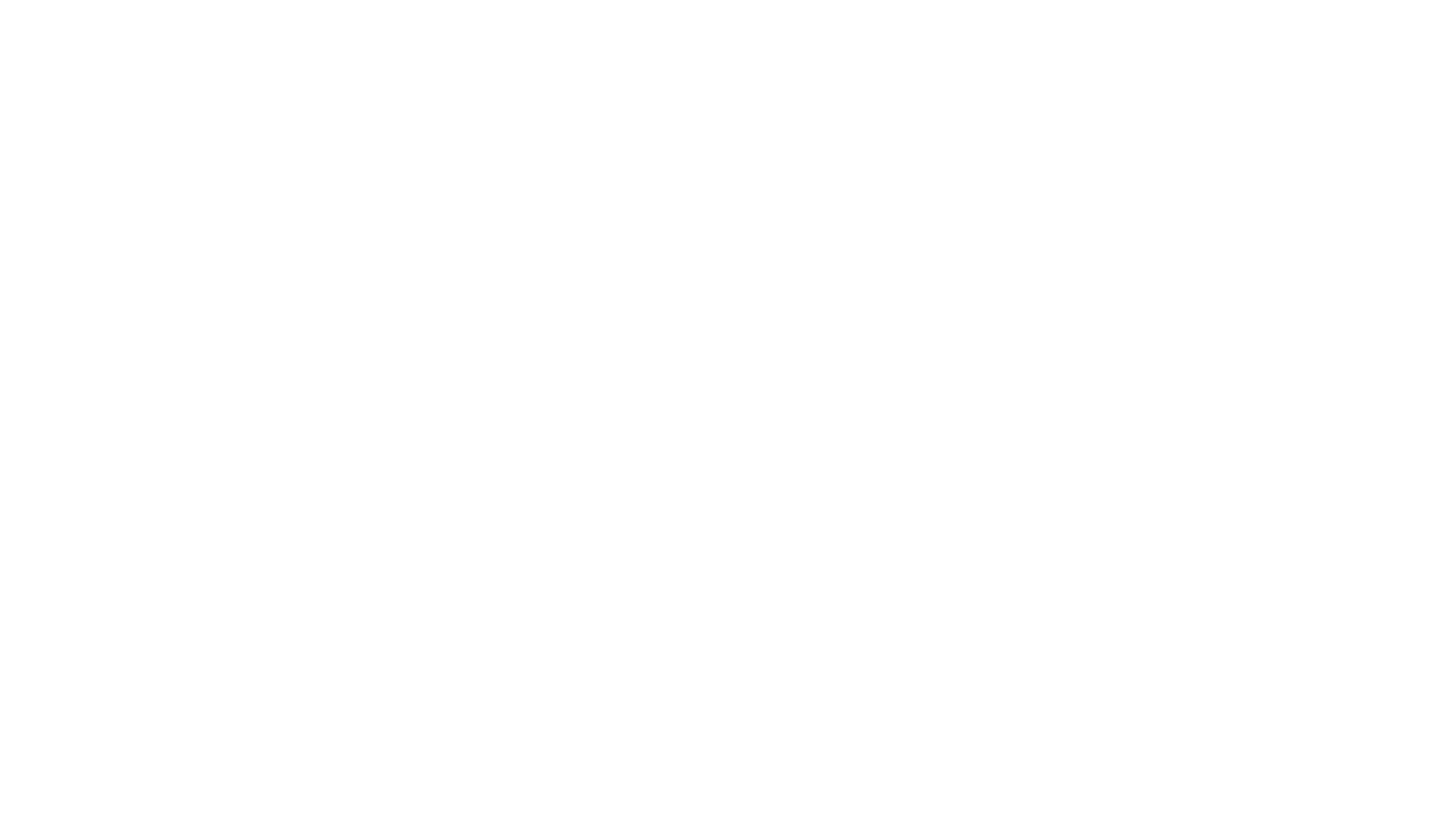 E2E Encryption
TOR
Hidden Services 
Cryptocurrency  ( > 4928! ) 
Cloud infrastructure 
Bulletproof Hosting
Huge phishing campaigns
Global fraud $1.7 trillion
Ransomware 
…..
What are we seeing
Current Operations – Classified!
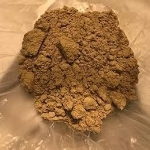 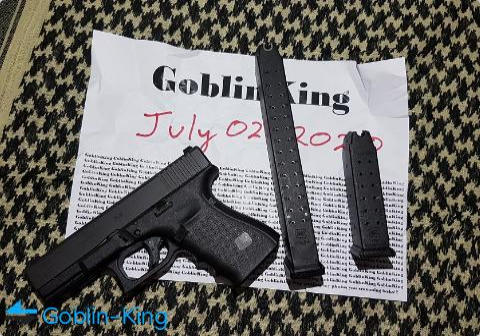 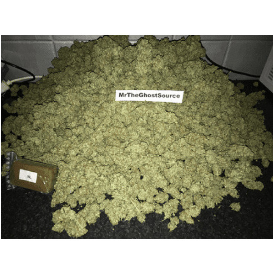 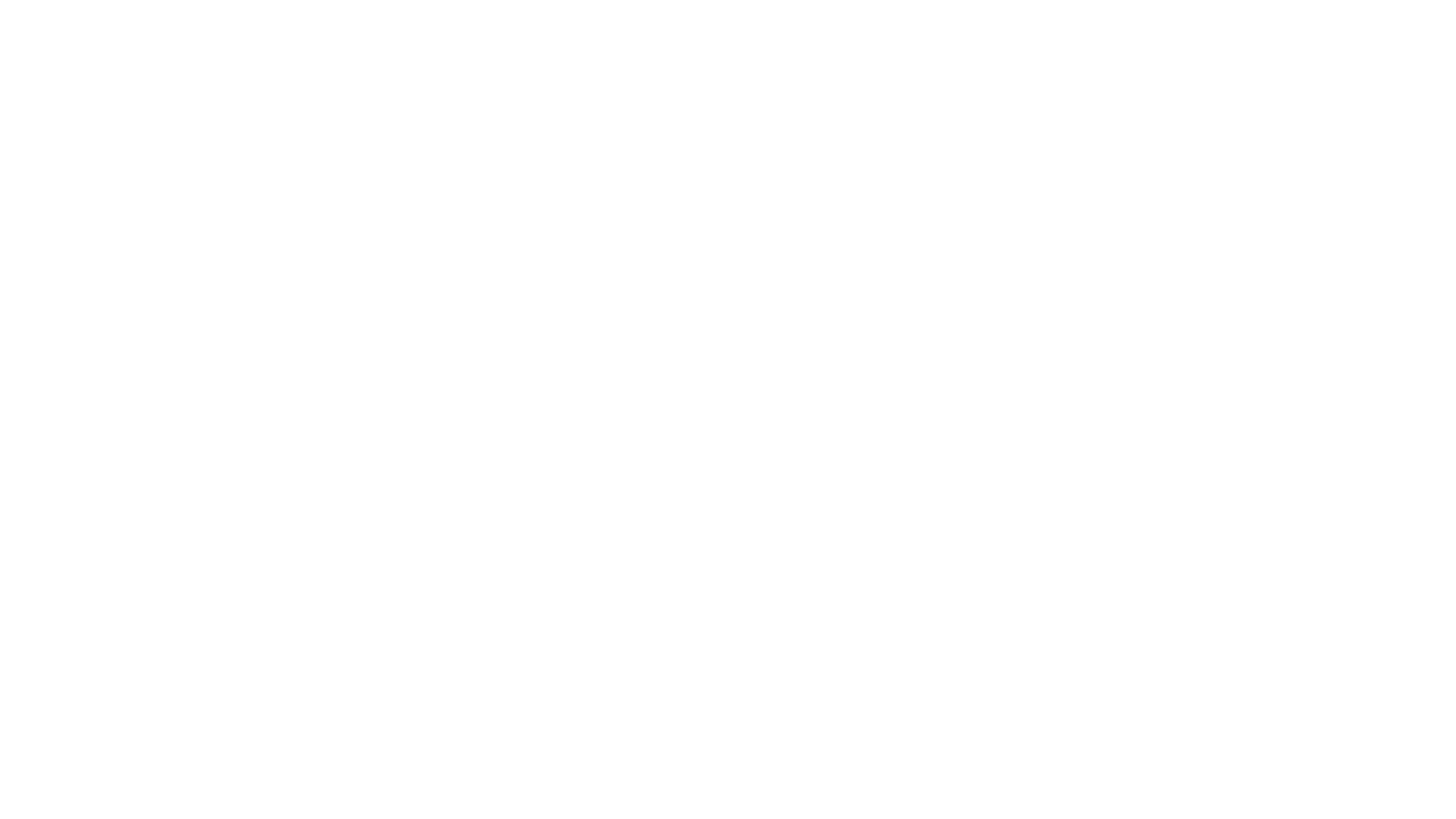 Intern Recruitment Process